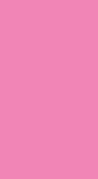 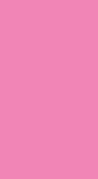 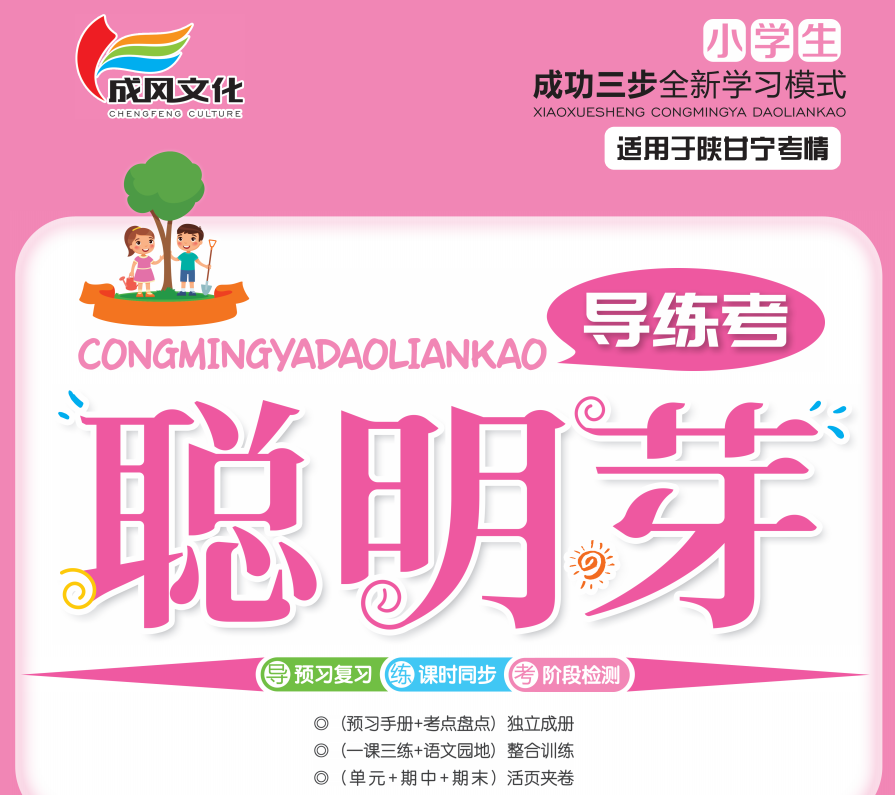 第六单元
双休阅读提升六—运用多种方法理解难懂的句子
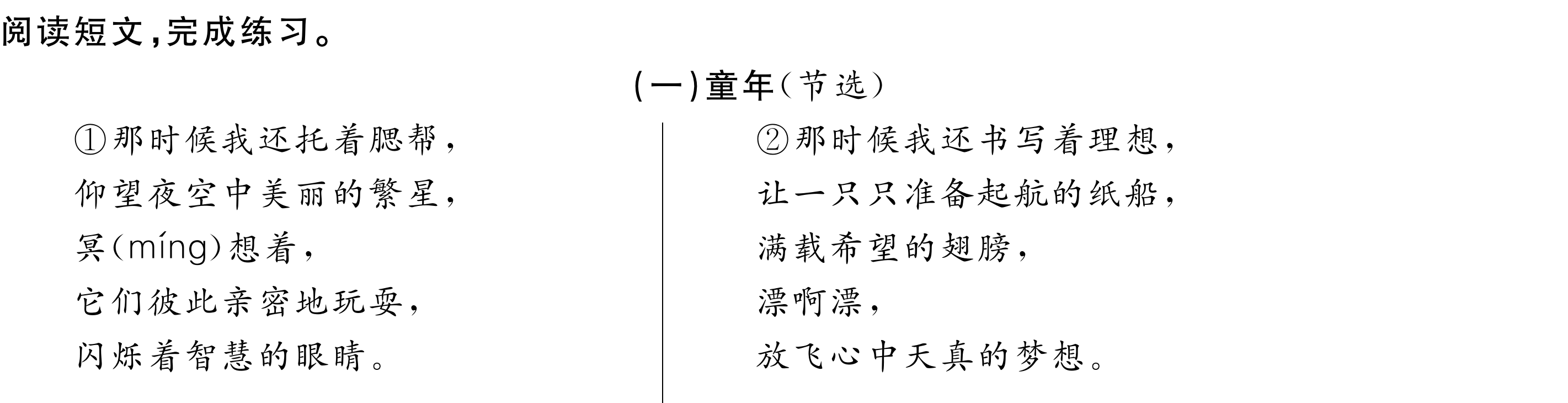 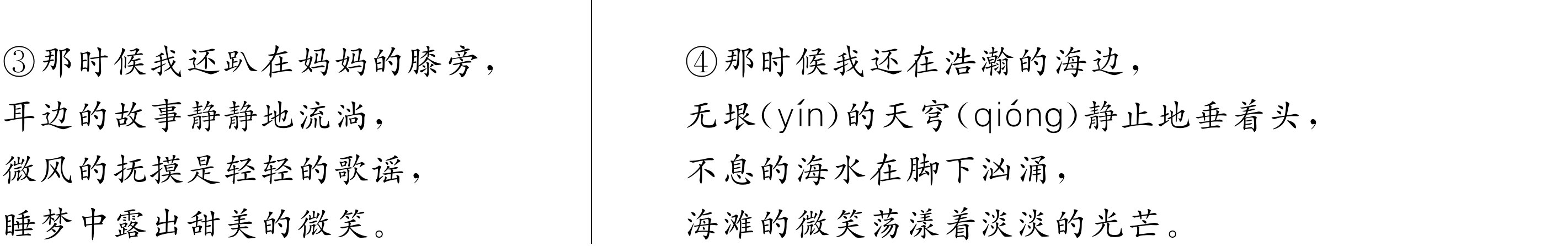 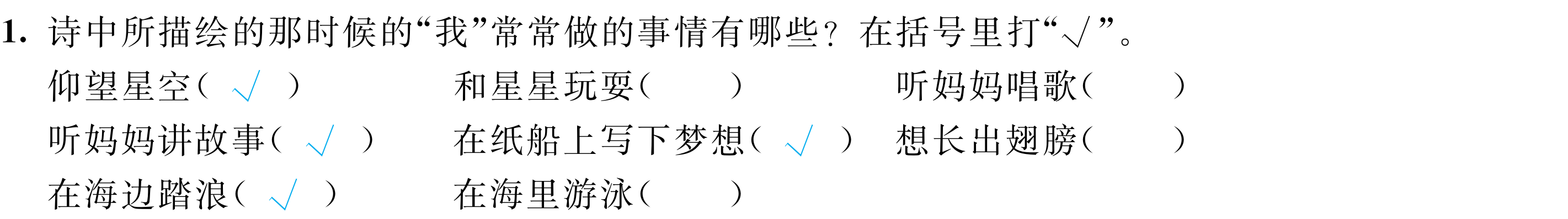 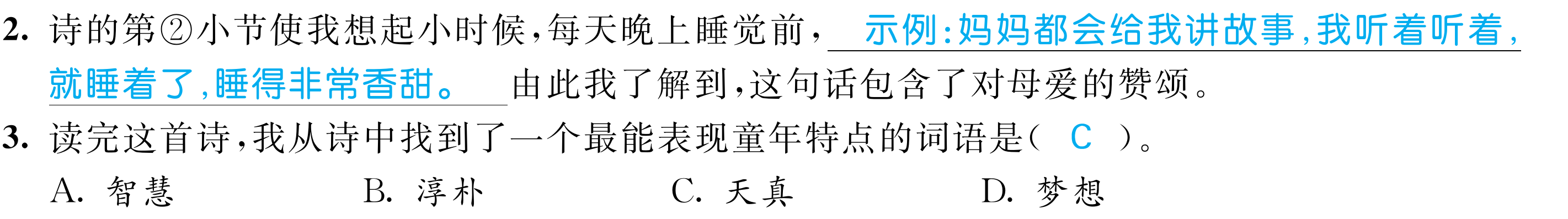 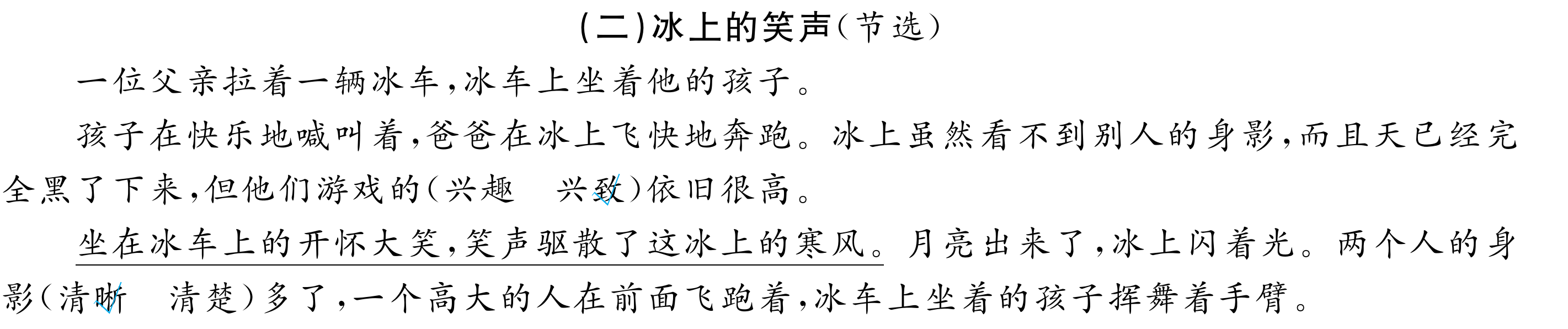 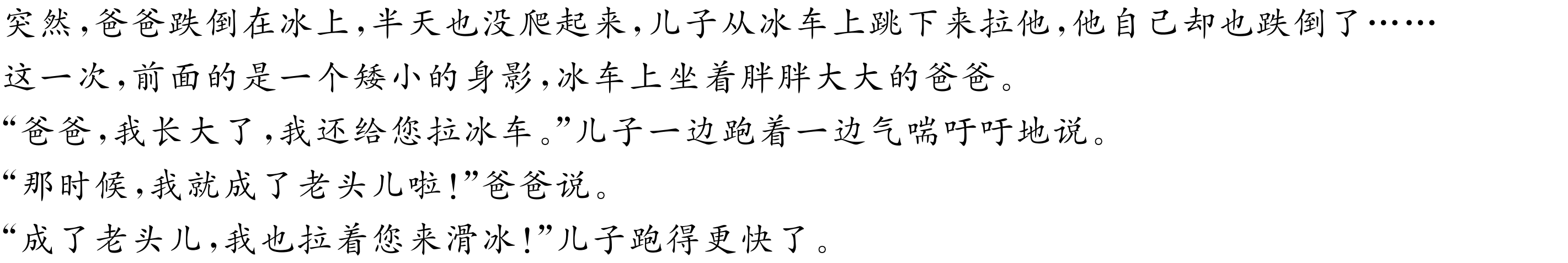 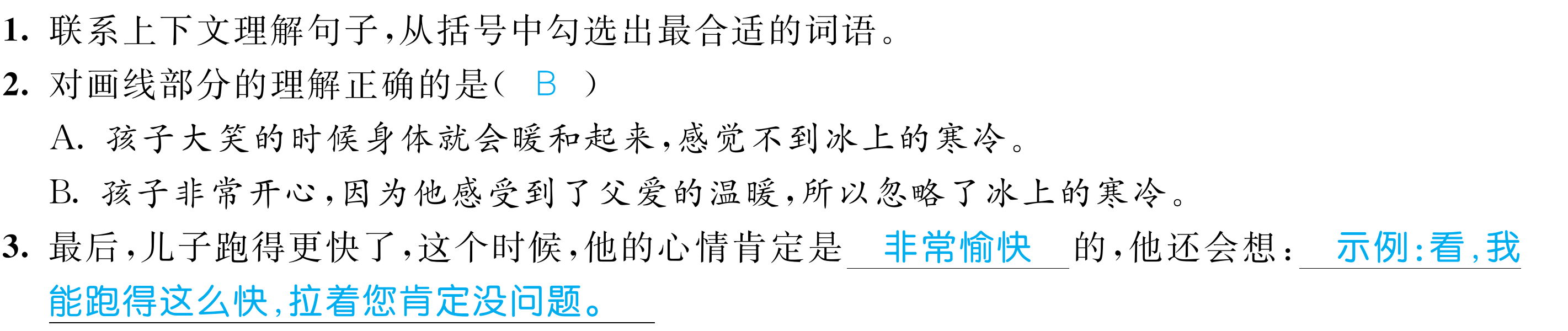 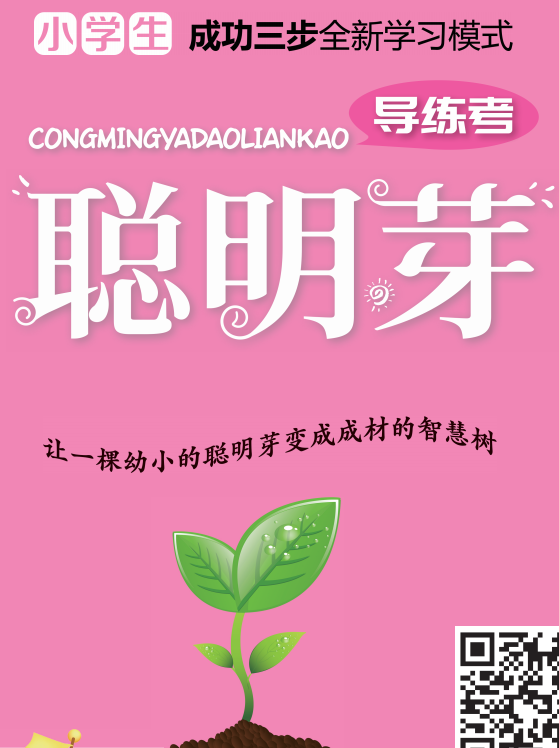 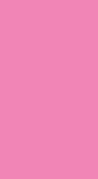 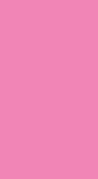 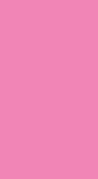 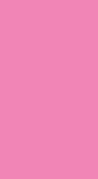